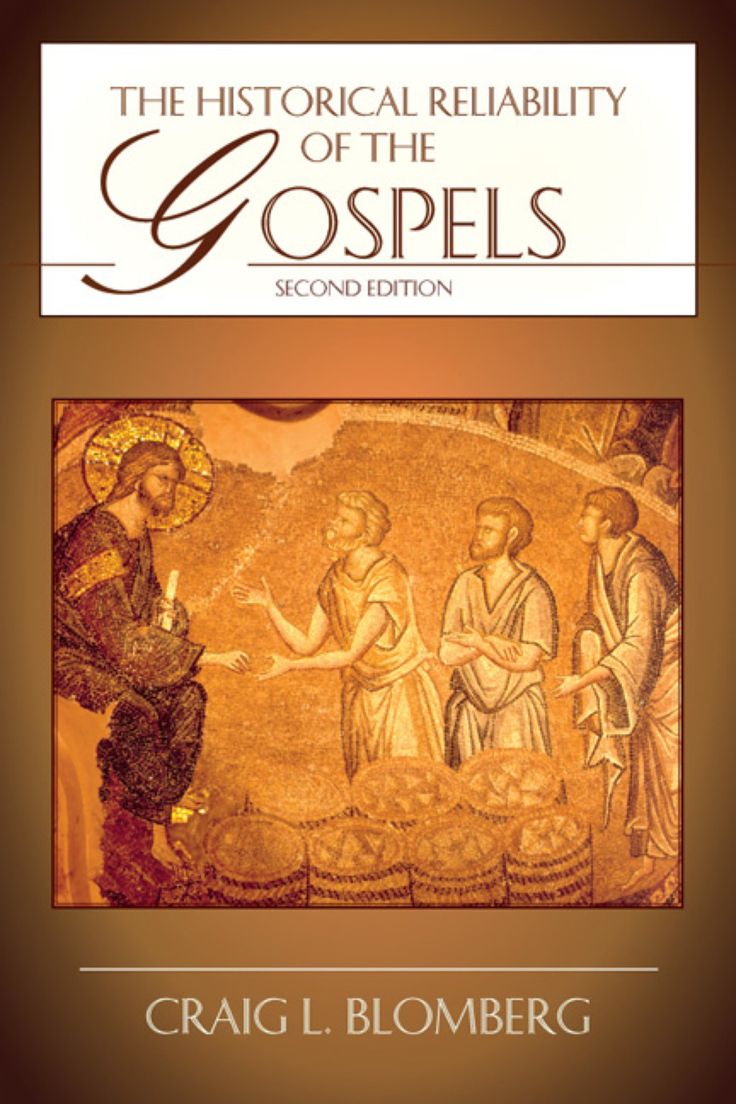 مصداقية الأناجيل                 التاريخية
هل هم ذوي مصداقية؟
مقتبس من عرض تقديمي صفي في عام 2006 من أنا لي د. ريك جريفيث • مؤسسة الدراسات اللاهوتية الأردنية BibleStudyDownloads.org
مناطق الإهتمام                 بخصوص الأناجيل
النقد النصي
التأليف والتاريخ
أسئلة حول القصد والنوع الأدبي
معايير الأصالة
أمور تم معالجتها في هذا العرض التقديمي
علم الآثار
الكُتّاب غير المسيحيين
الكُتّاب المسيحيون ما بعد العهد الجديد
بقية العهد الجديد
خلاصة
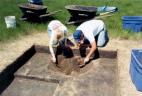 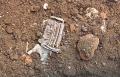 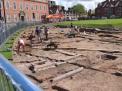 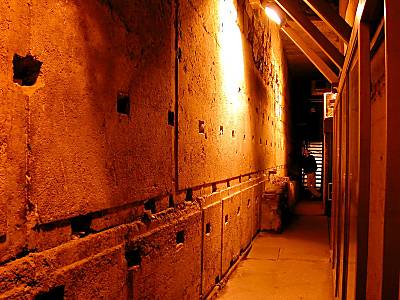 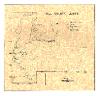 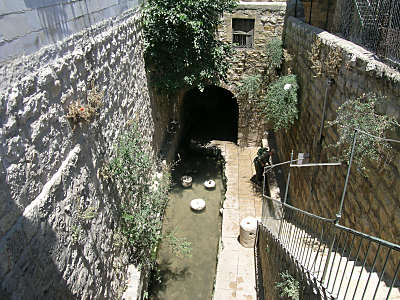 علم الآثار
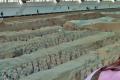 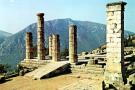 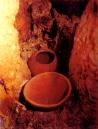 الكُتّاب                   غير المسيحيين
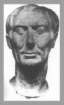 المصادر اليونانية - الرومانية
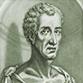 يوليوس أفريكانوس
بليني الأصغر
سيوتونيوس
تاسيتوس
لوسيان السموساطي
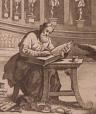 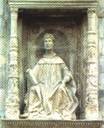 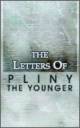 يوليوس أفريكانوس
لوسيان    السموساطي
أرجع ثالوس الظلام             الذي حدث أثناء الصلب          إلى كسوف الشمس.
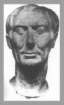 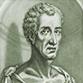 كان برجرينوس يعبد         الرجل الذي صلب                في فلسطين...
كان المسيحيون يجتمعون بانتظام ويغنون الترانيم.
حصل المسيحيون على اسمهم               من المسيح الذي أُعدم                   بموجب قرار الحاكم بيلاطس البنطي        في عهد طيباريوس
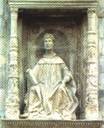 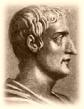 بليني الأصغر
تاسيتوس
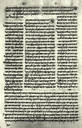 المصادر اليهودية
أبوكريفا العهد القديم
الأدب الراباني
التفاسير الرابانية
التقاليد الرابانية
يوسيفوس
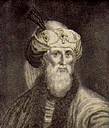 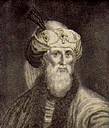 يوسيفوس
فريسي القرن الأول والمناضل المهزوم من أجل الحرية الذي تحول إلى مؤرخ
هناك عاش يسوع الرجل الحكيم (الآثار 18 .3 .3)
وصف استشهاد يعقوب أخو يسوع – الذي يدعى المسيح (الآثار 20 .9 .1)
الكتاب المسيحيون ما بعد العهد الجديد
مصادر غير أرثوذكسية
 إنجيل توما القبطي
 يعقوب الأبوكريفي
 إنجيل فيلبس
 إنجيل الحق
مصادر أبوكريفية أخرى
 إنجيل بطرس
 الإنجيل غير المعروف
 إنجيل الطفولة لتوما
الكتاب المسيحيون ما بعد العهد الجديد
الأناجيل اليهودية المسيحية
الإنجيل الأبيوني
إنجيل الناصريين
الإنجيل المصري للعبرانيين
أساطير لاحقة
إنجيل برنابا
الآباء الرسوليون
 بوليكاربوس
أغناطيوس
أكليمندس
الديداخي
الأغرافا الأصيلة
أمور غير مكتوبة
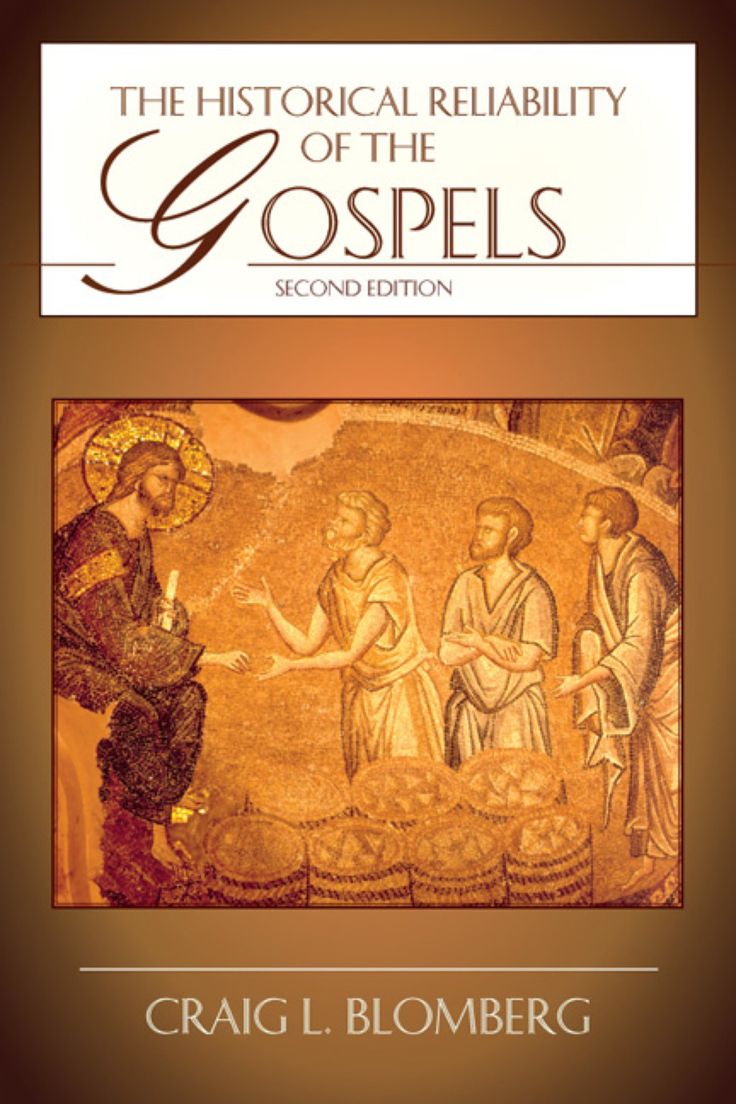 بقية العهد الجديد
الأعمال
لم يذكر الكثير عن حياة يسوع
على كل حال فإن أعمال 10: 36-41 نجد بطرس يلخص حياة يسوع في كلامه إلى كرنيليوس
بولس
كتب بولس رسائله بينما كانت الأناجيل قيد الكتابة
ذكر عن يسوع:
 أنه من نسل إبراهيم وداود (غل 3: 16، رو 1: 3)
 تربى بحسب الناموس اليهودي (غل 4: 4)
 جمع التلاميذ معاً (غل 1: 19، 2: 9)
بولس (يتبع)
ذكر عن يسوع (يتبع):
 شخصية لا تشوبها شائبة وحياة مثالية (في 2: 6-8؛       2 كو 8: 9؛ رو 15: 3، 8)
 العشاء الأخير والخيانة (1 كو 11: 23-25)
 تفاصيل الموت والقيامة (غل 3: 1، 1 تس 2: 15،       1 كو 15: 4-8)
الرسائل العامة
يعقوب
 العديد من التلميحات
 توازيات الموعظة على الجبل
1 بطرس
 تشير الولادة الجديدة إلى يوحنا 3: 5
 يحب القراء يسوع بدون رؤيته
مدعوين للخروج من الظلمة إلى النور
المراسيم المسيحية الأولى
مقاطع مختلفة في الرسائل تم تحديدها على أنها شعرية وترنيمة من حيث البنية والشكل
مليئة بالتعاليم الكريستولوجية بأسلوب يذكرنا بالعقائد المسيحية اللاحقة
الخلاصة
الخلاصة
كل هذه الأدلة (داخل وخارج الأناجيل) لا يمكن أن تثبت المصداقية بشكل كامل 
إنها تدعم لكنها لا تظهر الوحي أو العصمة
الذين آمنوا استنتجوا من قناعات أخرى طبيعة الله وإعلانه
الخلاصة (يتبع)
مرتكز على قواعد تاريخية محضة ...
هناك سبب وجيه للإعتقاد بمصداقية الأناجيل بشكل عام
مصداقية الأناجيل التاريخية
هل هم ذوي مصداقية؟
Black
أحصل على هذا العرض التقديمي مجاناً
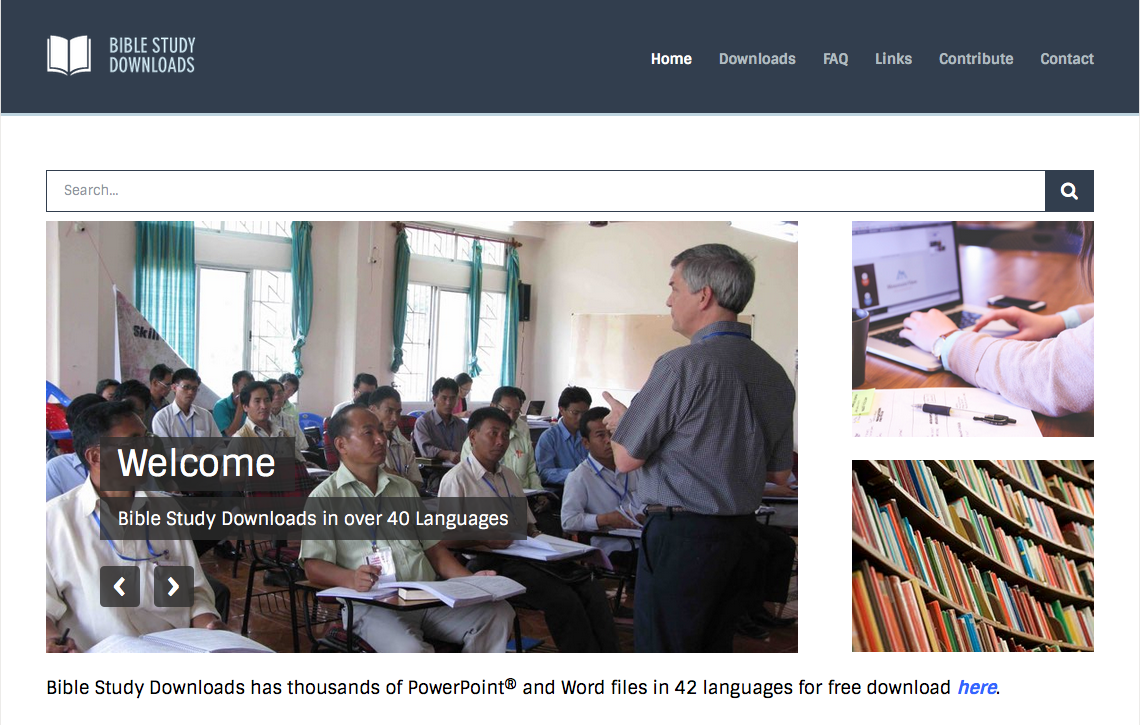 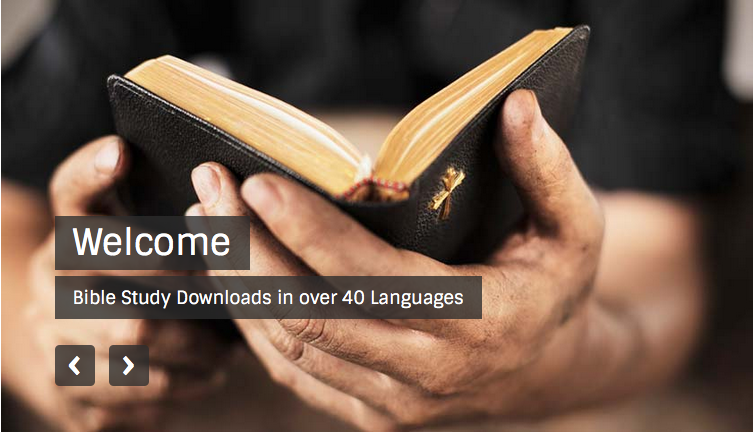 على رابط نقد العهد الجديد BibleStudyDownloads.org
[Speaker Notes: NC Criticism (nc)]